Hier de titel van de presentatie invoegen
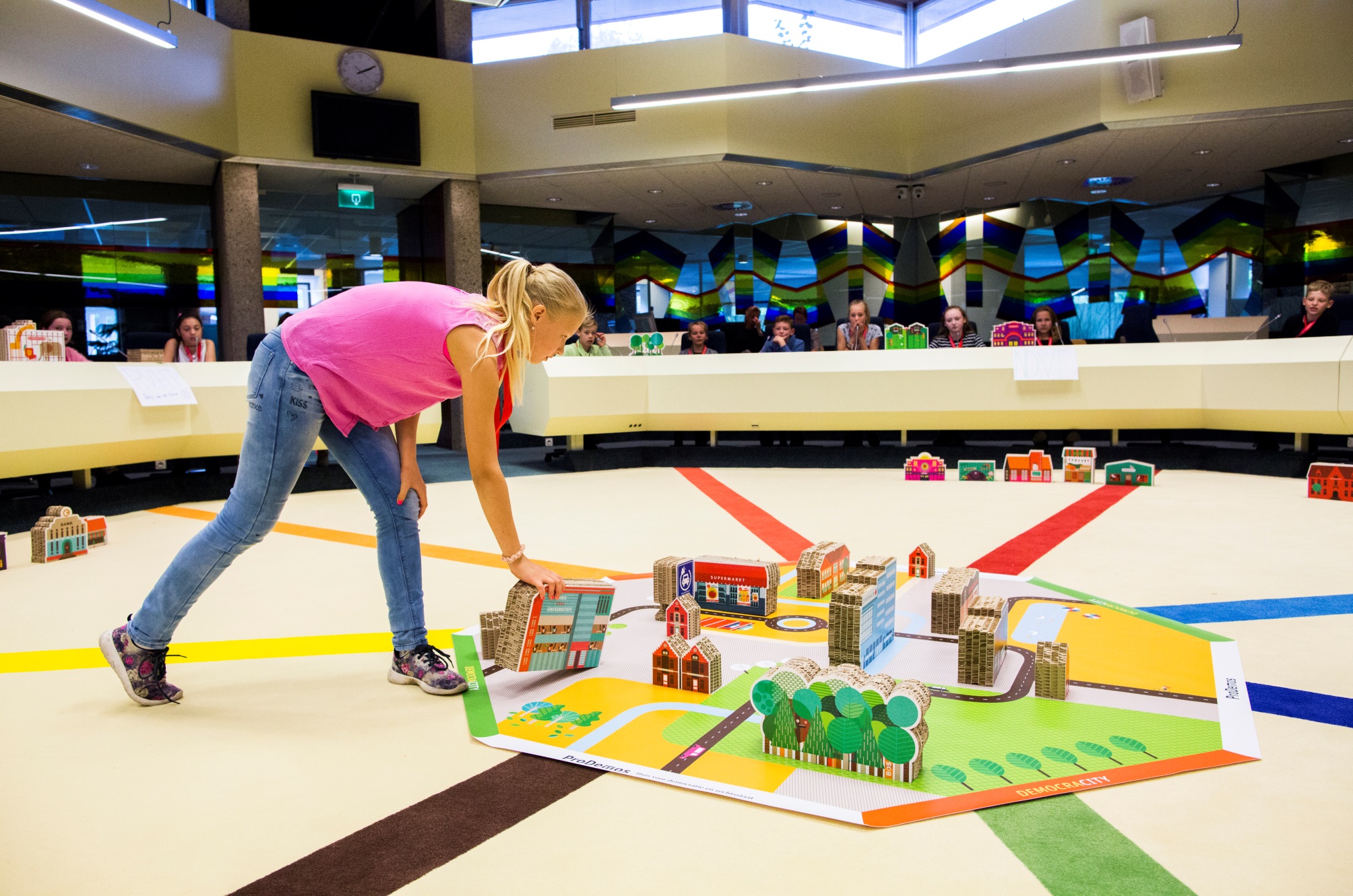 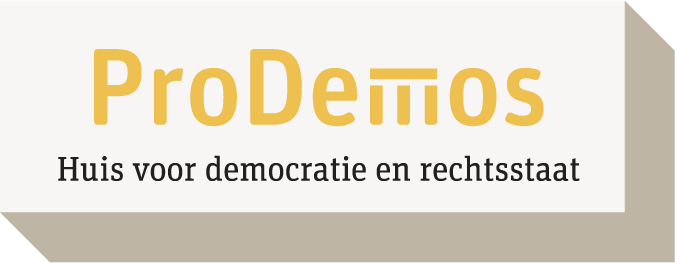 Voorbereiding op bezoek aan het gemeentehuis
[Speaker Notes: Voeg voor de openingsdia een afbeelding toe uit het ProDemos beeldarchief.
Ga in het menu naar Schikken / Naar achtergrond
Vergroot zonodig de afbeelding, zorg dat het kader gevuld is en maak een aardige uitsnede.]
De gemeente
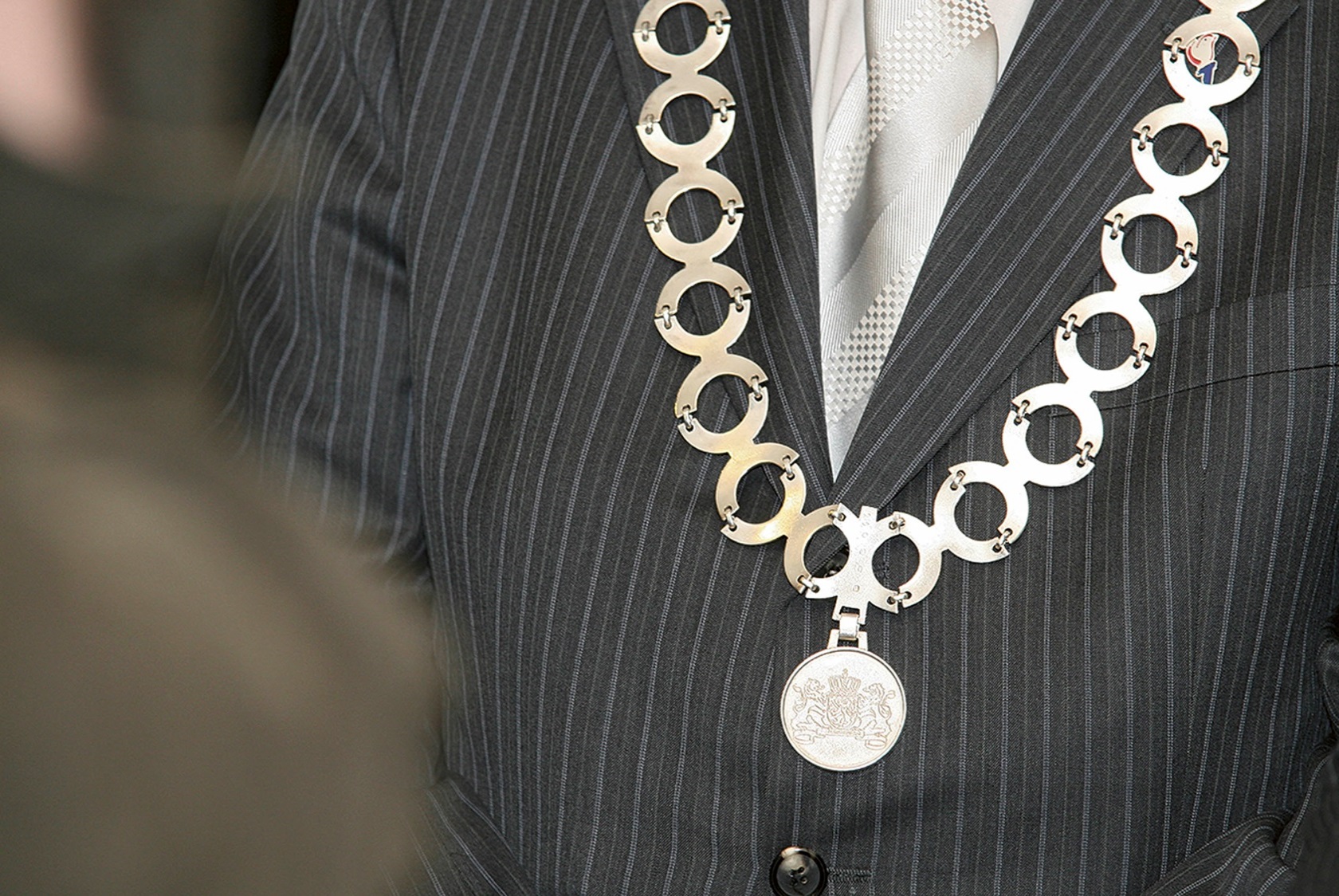 Les over de gemeente
Waar gaat de gemeente over?
 Filmpje
 Van probleem naar oplossing
 Wat kan er beter?
 Bezoek aan het gemeentehuis
De gemeente
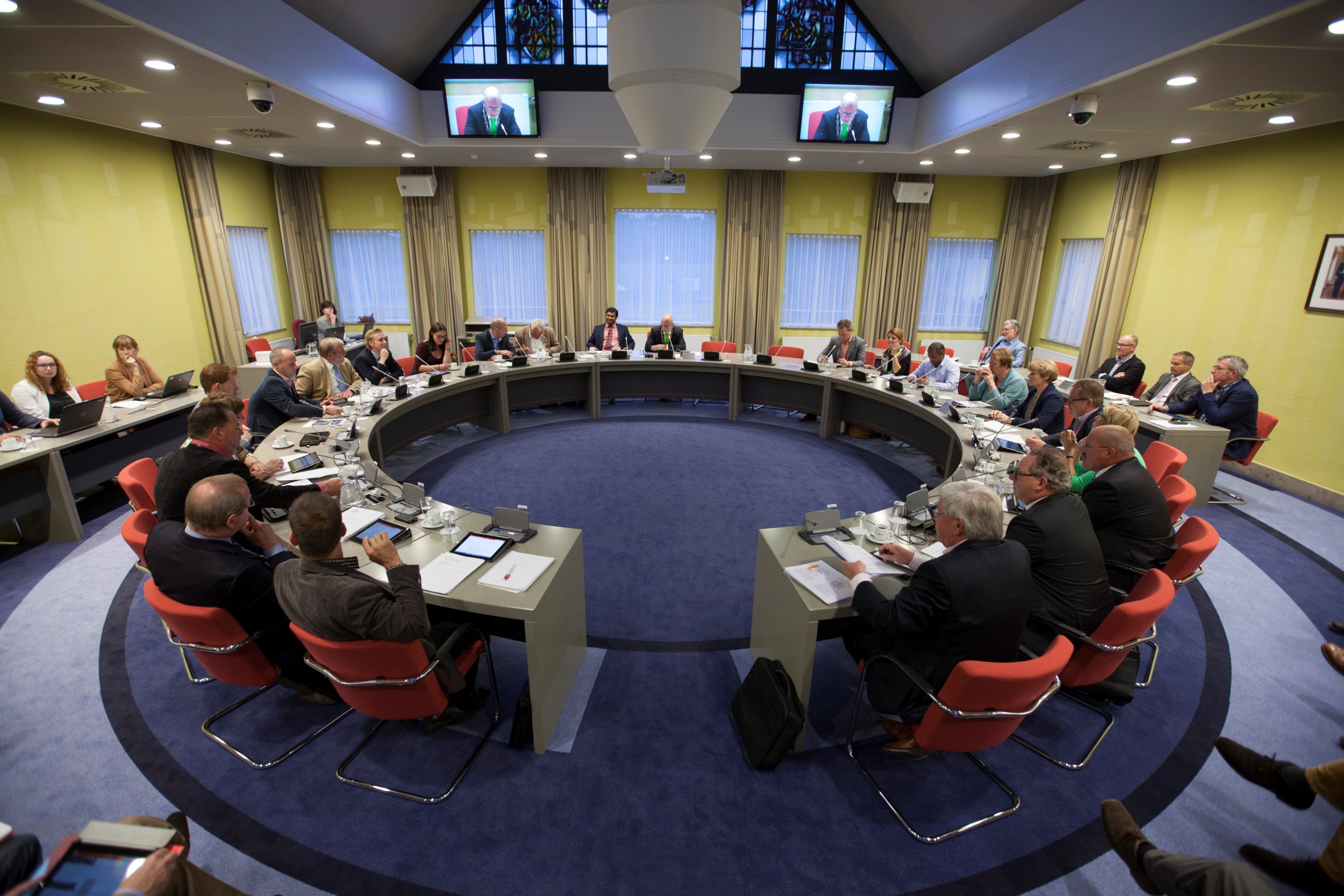 Waar gaat de gemeente over?
De gemeente
Filmpje
De gemeente
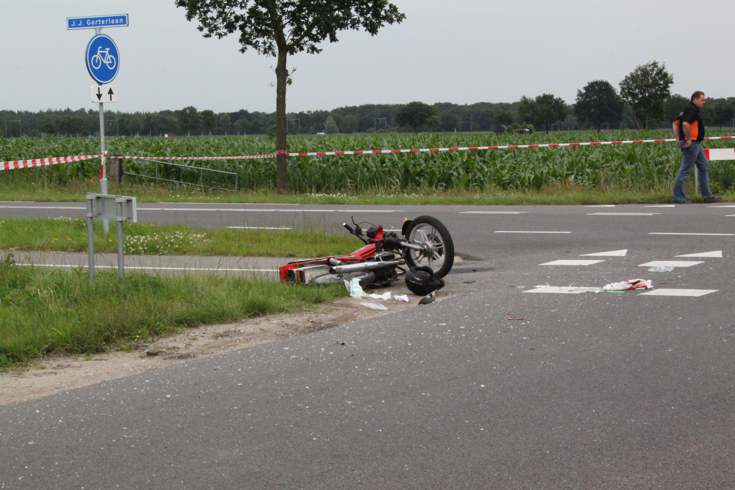 Van probleem naar oplossing
De gemeente
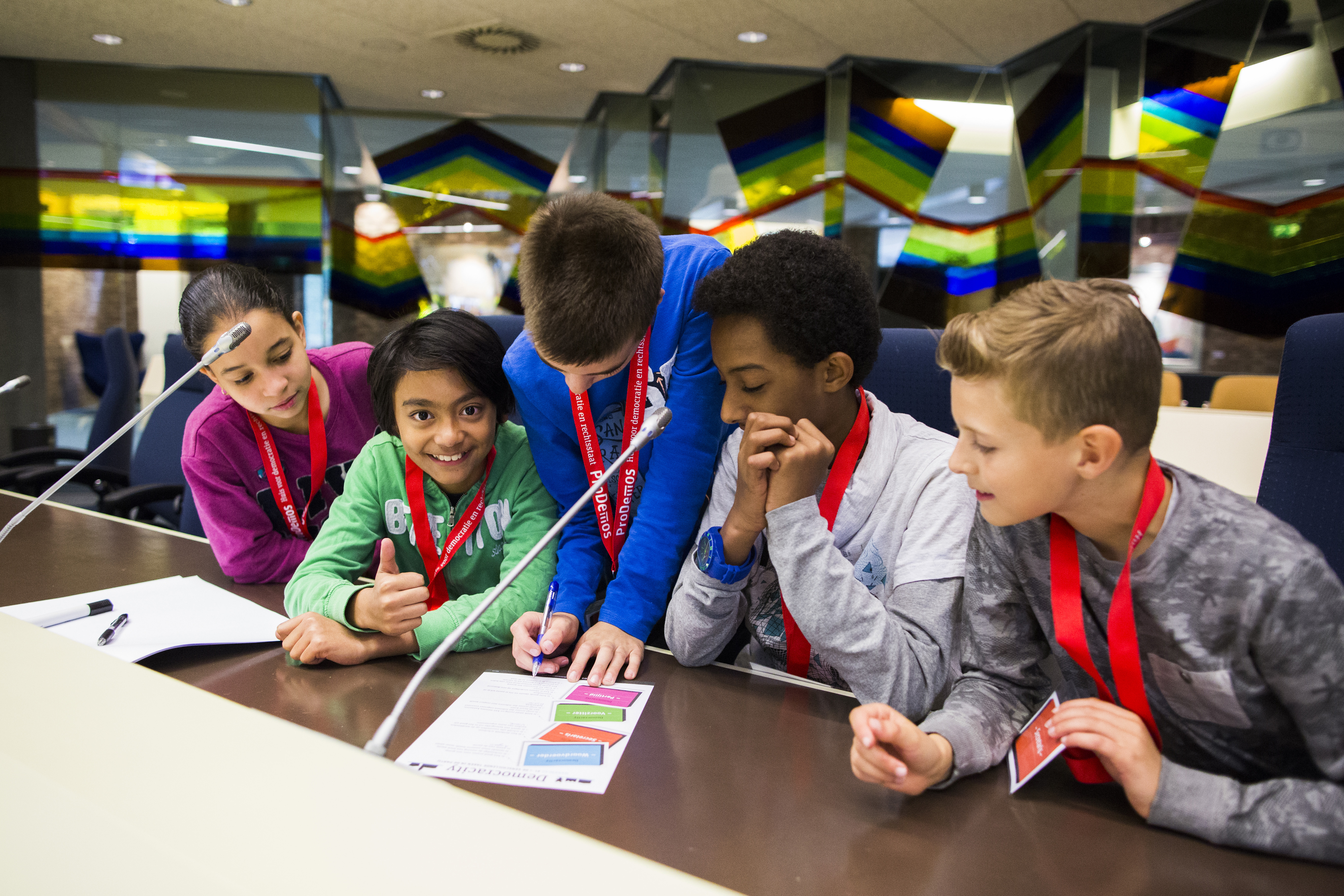 Bezoek aan het gemeentehuis
prodemos.nl/voor-basisscholen